Machine learning
Compressing Models with Few Samples: Mimicking then Replacing
Tian-Shuang Wu
01
Introduction
02
Related Work
03
Method
04
Experiments
05
Conclusion
01
Introduction
Introduction
network compression
deep models
decrease the latency and memory consumption
assume full access to the training data
small devices
Network pruning methods、quantization methods、knowledge distillation methods...
sensitive data？(e.g., medical or commercial data)
heavy restriction of  layer-wise method
simple to use
general
unsupervised
highly accurate
MiR
FSKD、Cross Distillation...
02
Related Work
Related Work
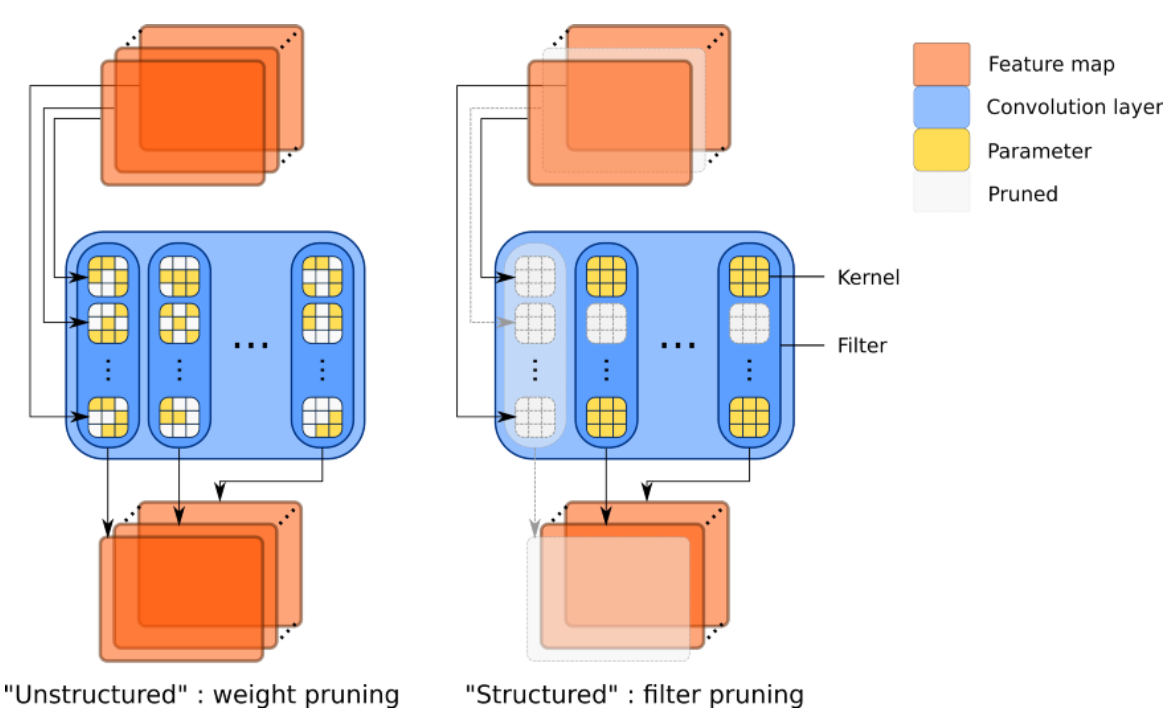 Pruning
unstructured pruning
-prune connections leading to unstructured sparsity of models
 
structured pruning
-tries to prune less useful channels and is friendly to all platforms
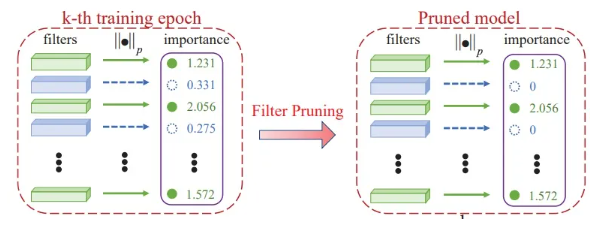 Related Work
Knowledge distillation (KD)
transfer the knowledge from the cumbersome model to a small model that is more suitable for deployment
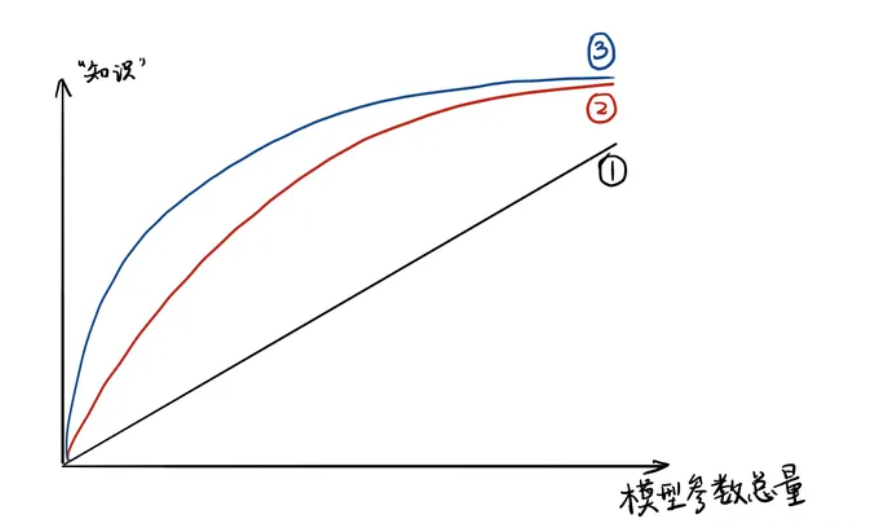 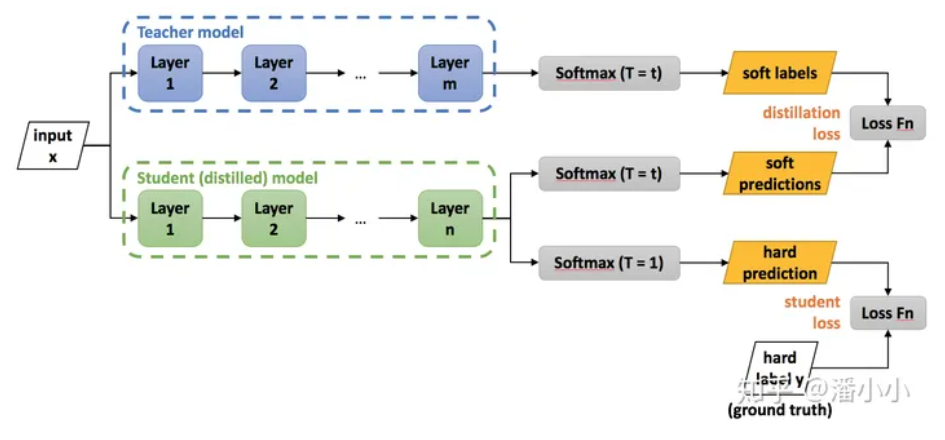 large model’s class probabilities-->soft targets
Related Work
Compression with limited data
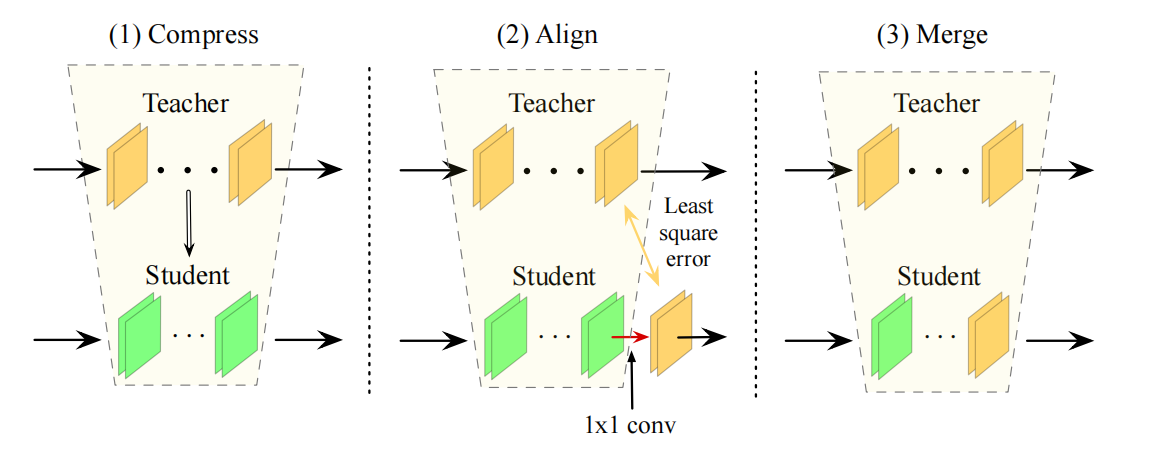 FSKD





CD
A 1×1 convolution layer is added at the end of each
layer block of the student-net, and we fit the block-level out_x0002_
puts of the student-net to the teacher-net by estimating the
parameters of the added layers.
direct the teacher’s hidden layers to the student network, 
which is called correction
reverse the strategy by directing 
the student’s hidden layers to the teacher
 network to make the teacher aware of the
errors accumulated on the student network
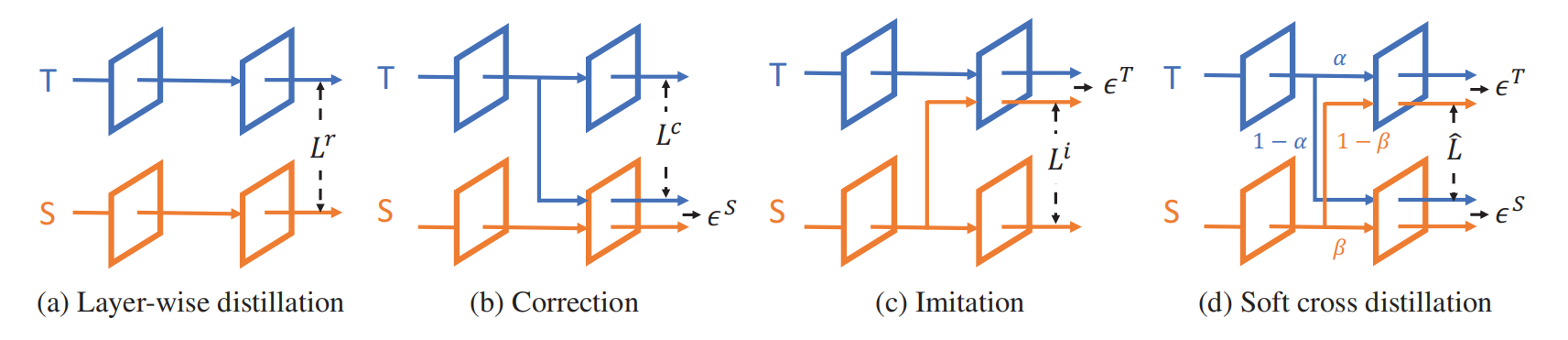 Related Work
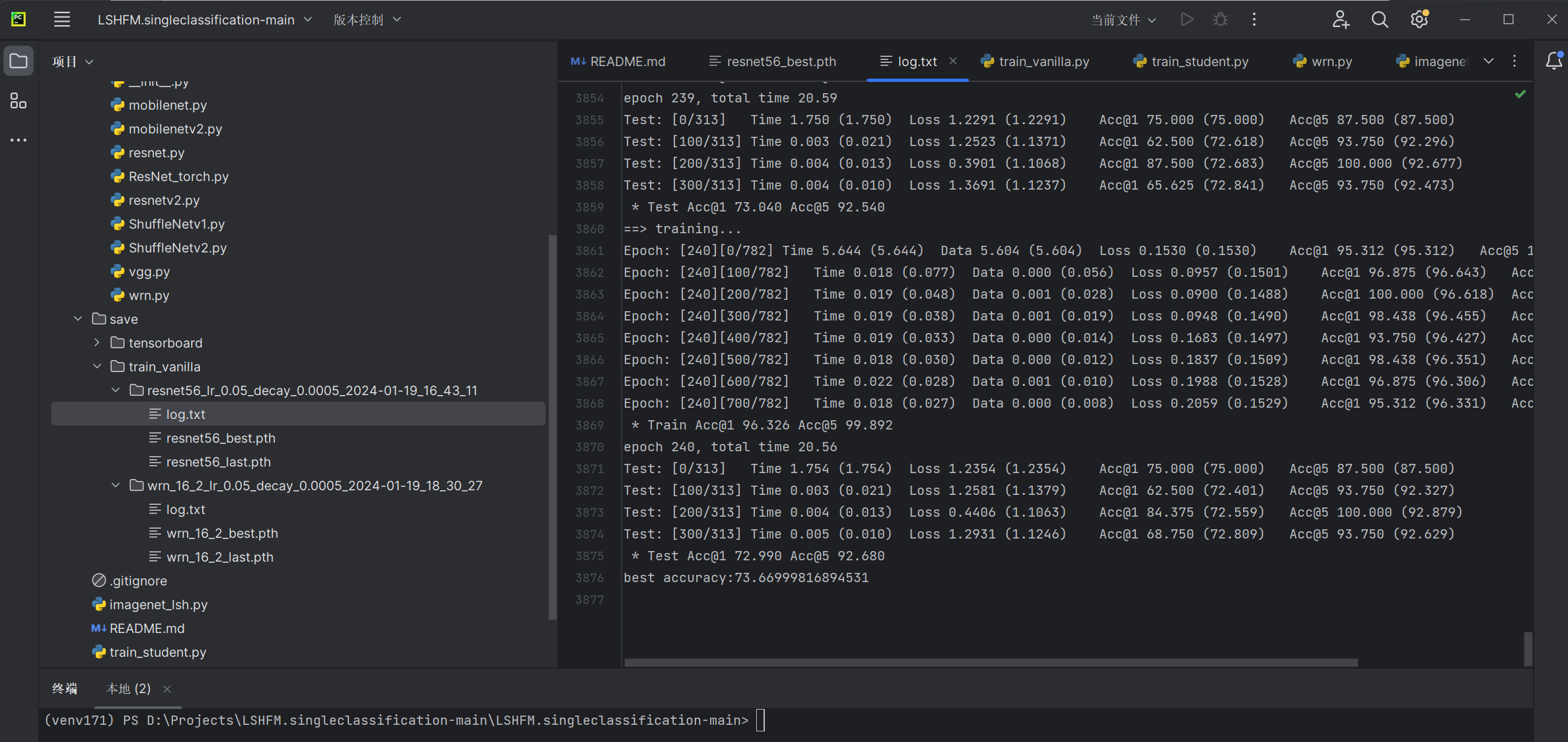 LSHKD
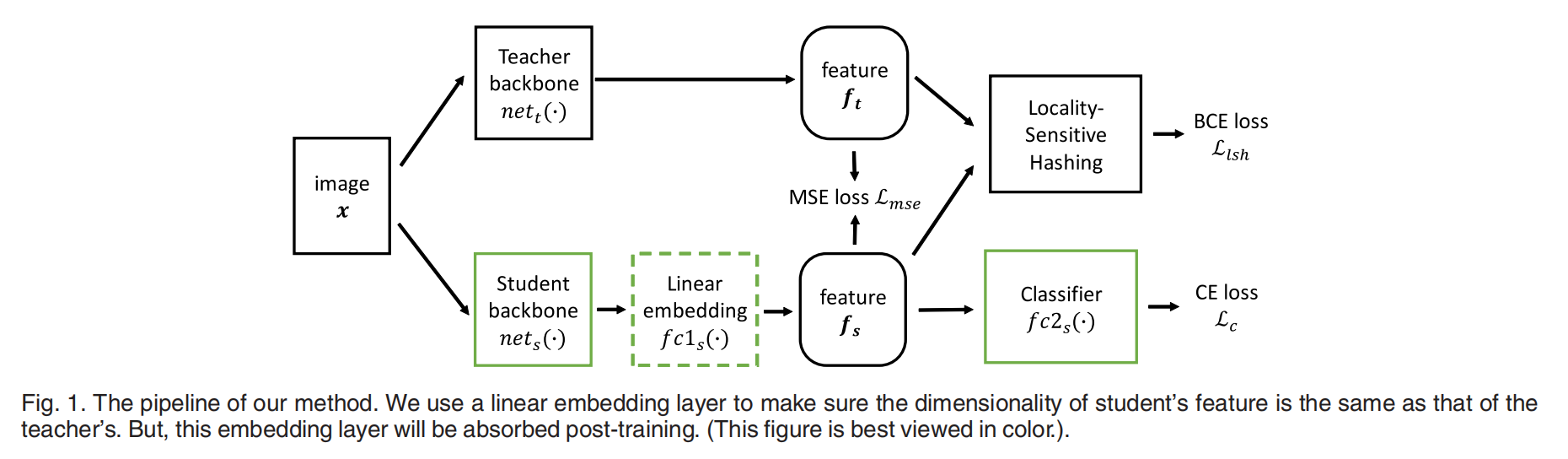 directly mimicking features in the penultimate layer is advantageous for knowledge distillation
the feature’s direction contains more effective information than its magnitude, and we should allow more freedom to the student feature’s magnitude
propose a training strategy for mimicking fea_x0002_tures in transfer learning
03
MIR
MIR
To abolish the layer-wise scheme
Previous           uses a layer-wise reconstruction manner to resume 				         the representation ability of each layer
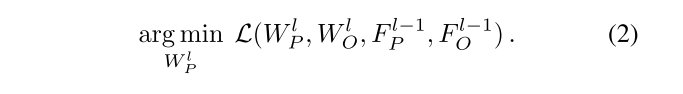 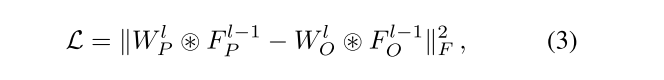 Problem           With some channels pruned, the output dimensionality of layer l 
 willchange and cause a dimension mismatch issue.

Apart from the dimensionality issue, this layer-wise 
re-construction framework suffers from error accumulation

Recent and effective pruning approaches render existing layer-wise few-
shot compression scheme unusable
MIR
To find a new few-sample pruning paradigm that is both general (i.e., applicable to all sorts of pruning schemes and network architectures) and highly accurate
Mimicking then Replacing
First urges the pruned model to output the same feature representations as those of the original model for the same image

Then replace the teacher’s backbone with the smaller student but keep the head unchanged to obtain the final compressed model

We follow the feature mimicking idea of LSHKD, but allows more freedom in choosing the layer for feature mimicking (i.e.,mimicking features in one of the layers, but not necessarily the penultimate layer).

Mimicking features before pooling
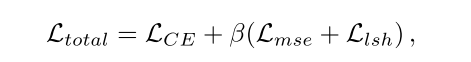 04
Experiment
Experiment
Effectiveness
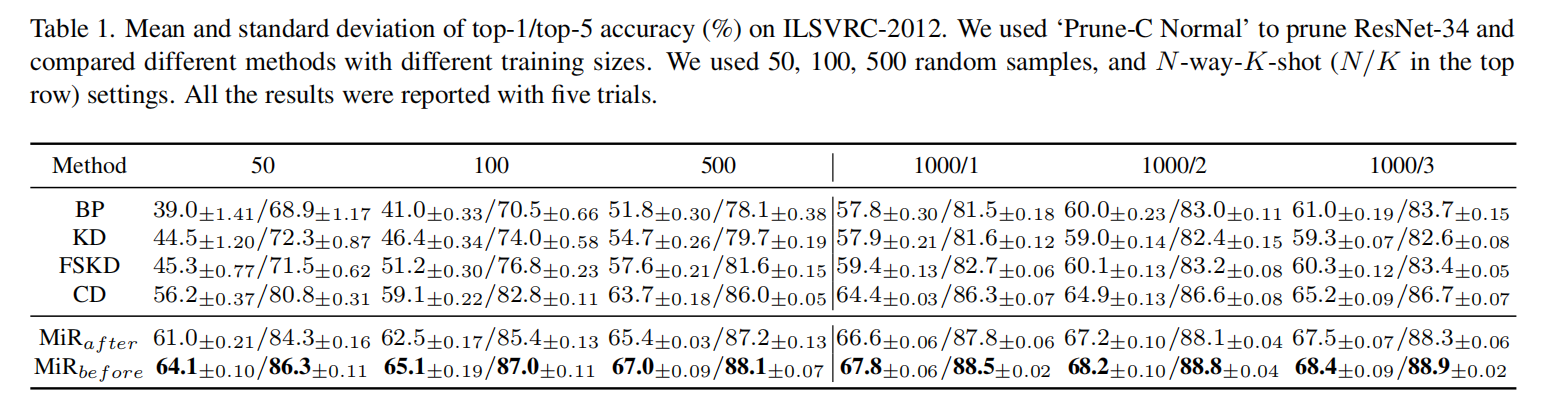 Prepraration
BP
KD
FSKD
CD
MIRbefore
MIRafter
Generality
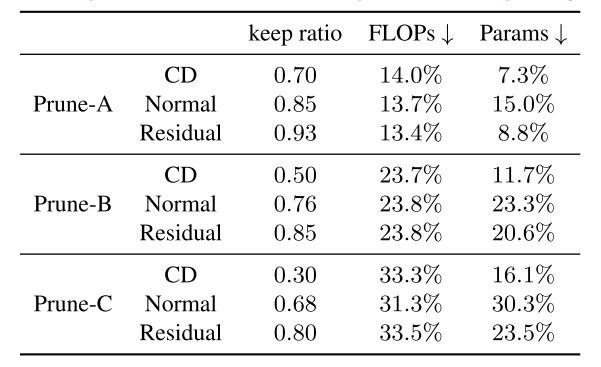 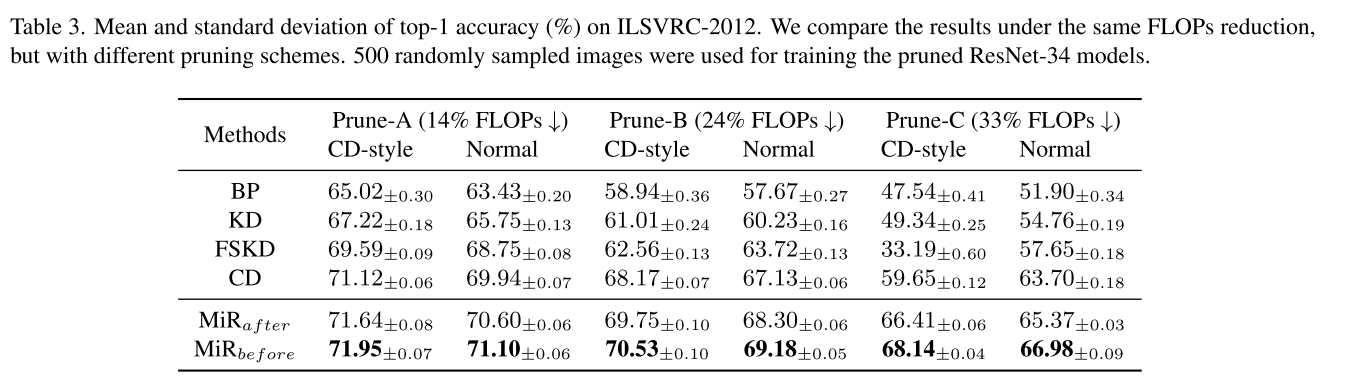 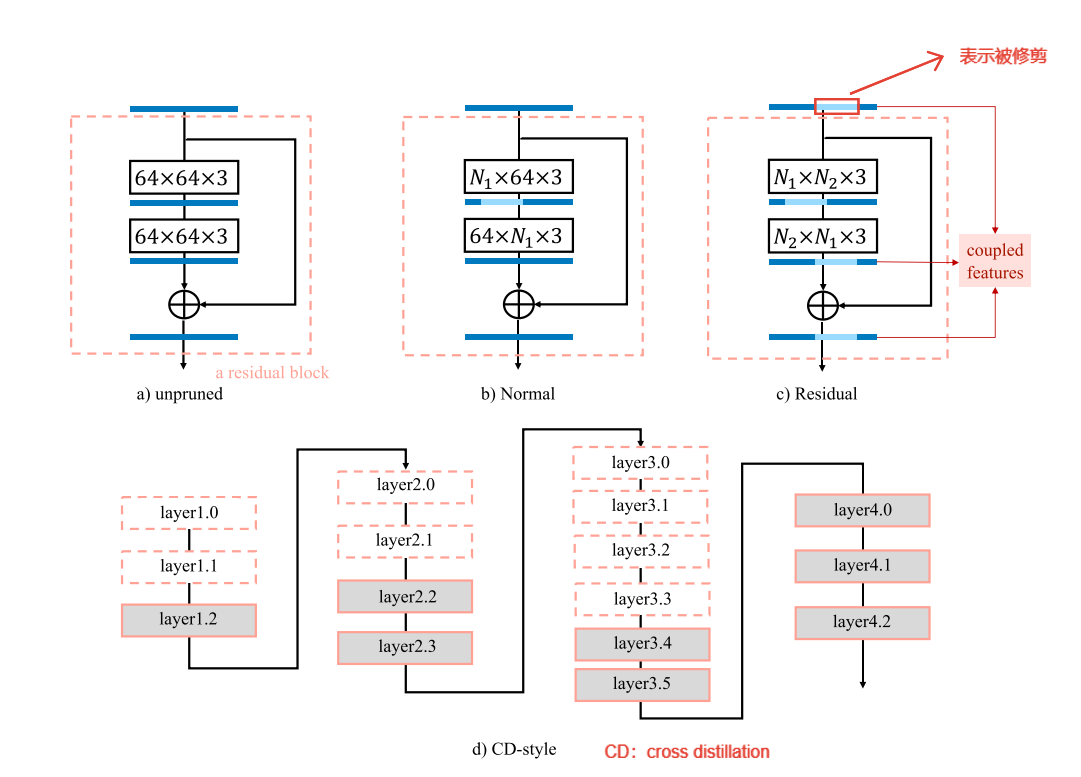 Experiment
Pruning residual connections
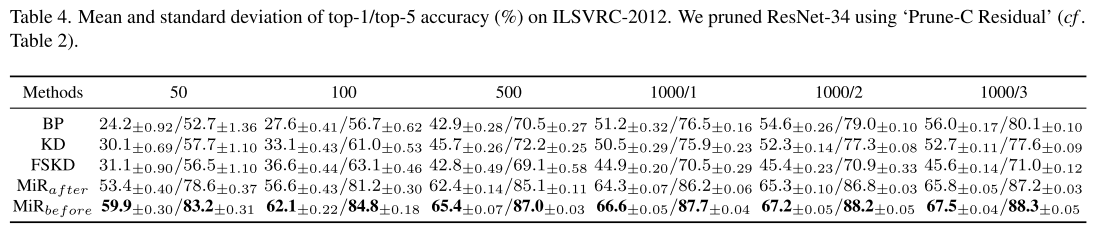 Results on MobileNetV2
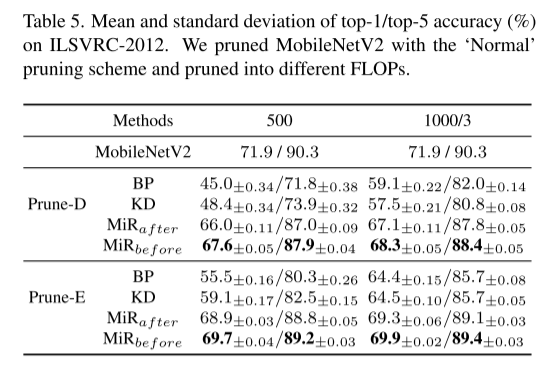 Experiment
Further Analyses
Hyperparameters（different initial learning rates）




Training time and training set size
loss functions





Freeze backbone and train classifier
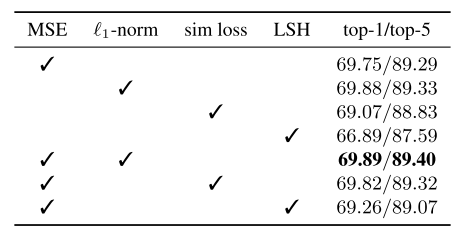 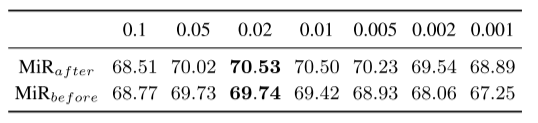 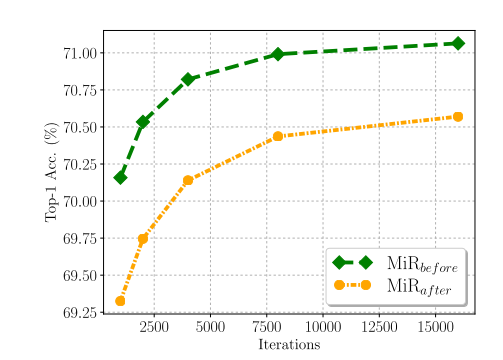 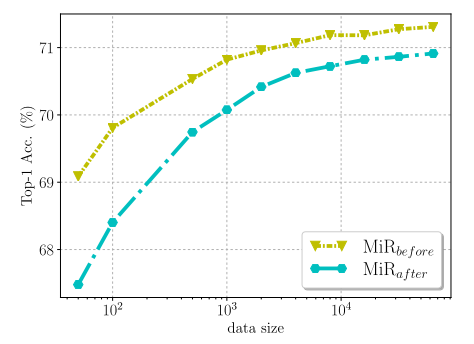 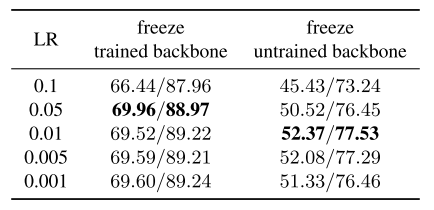 05
Conclusion
Conclusion
Limitations
The accuracy of the pruned model is bounded from above by the accuracy of the original model.
Potential directions
to augment the input data
to add loss functions
Conclusion
Latest progress
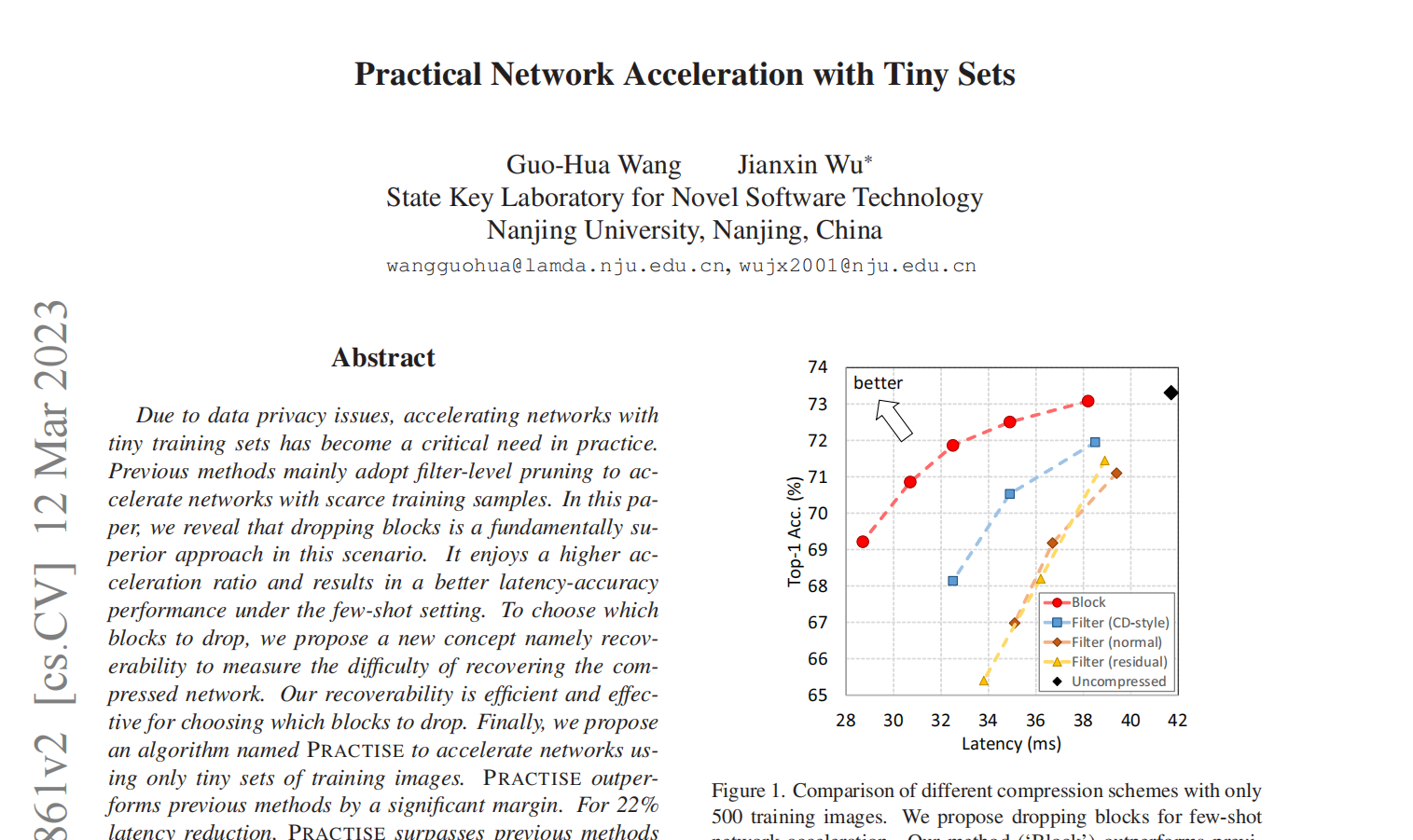 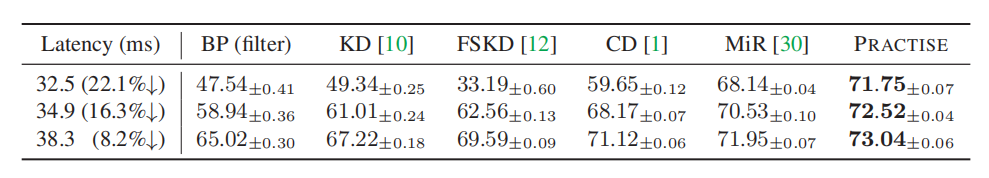 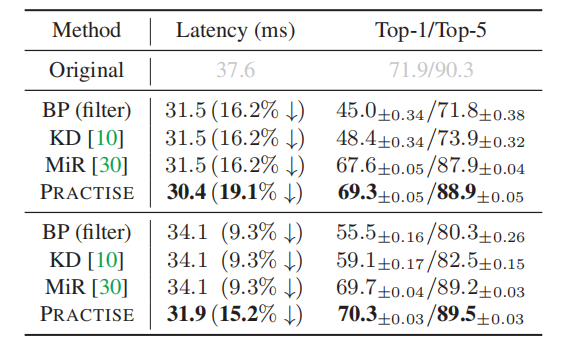 Thank you for your 
listening and guidence
Tian-Shuang Wu